مسألة ١
مسألة ٣
الواجب
المقدمة
مسألة ٥
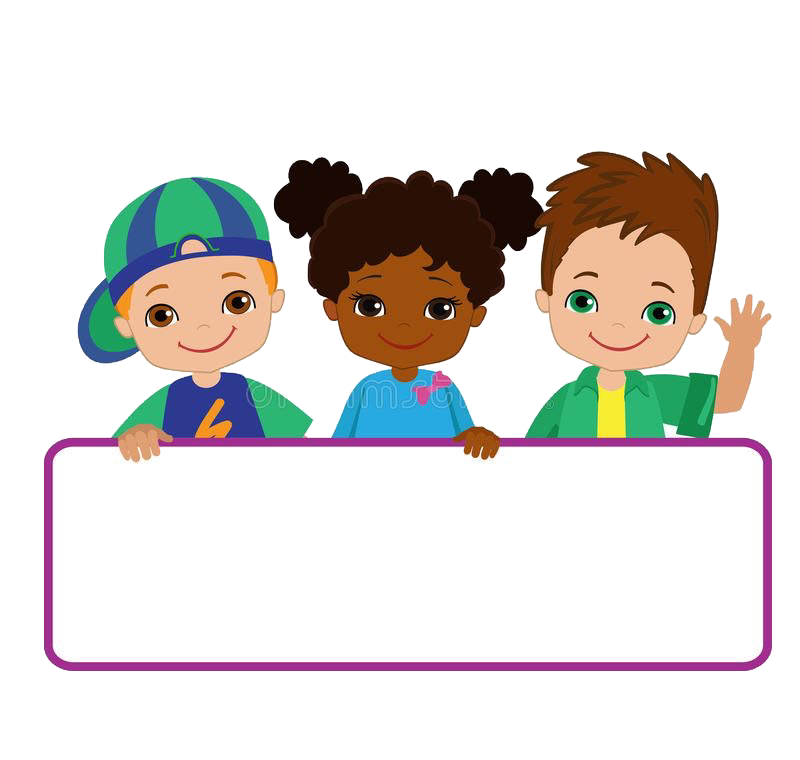 التاريخ
الحصة
الفصل السابع : الإحصاء والاحتمال
الفصل
٧-٢ استقصاء حل المسألة
صفحة ١٦
مسألة ١
مسألة ٣
الواجب
مسألة ٥
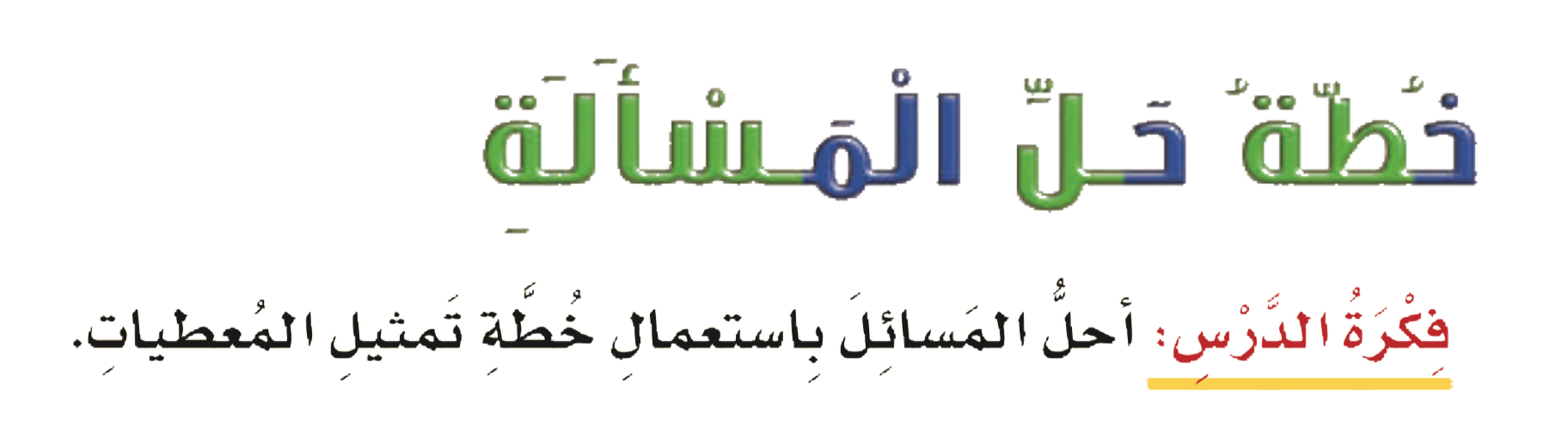 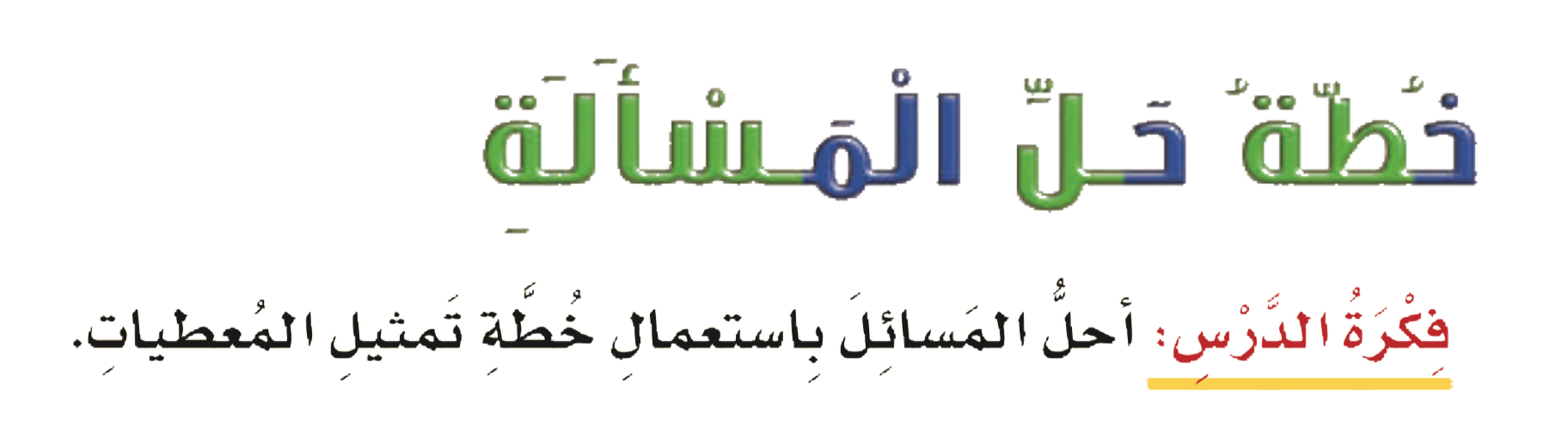 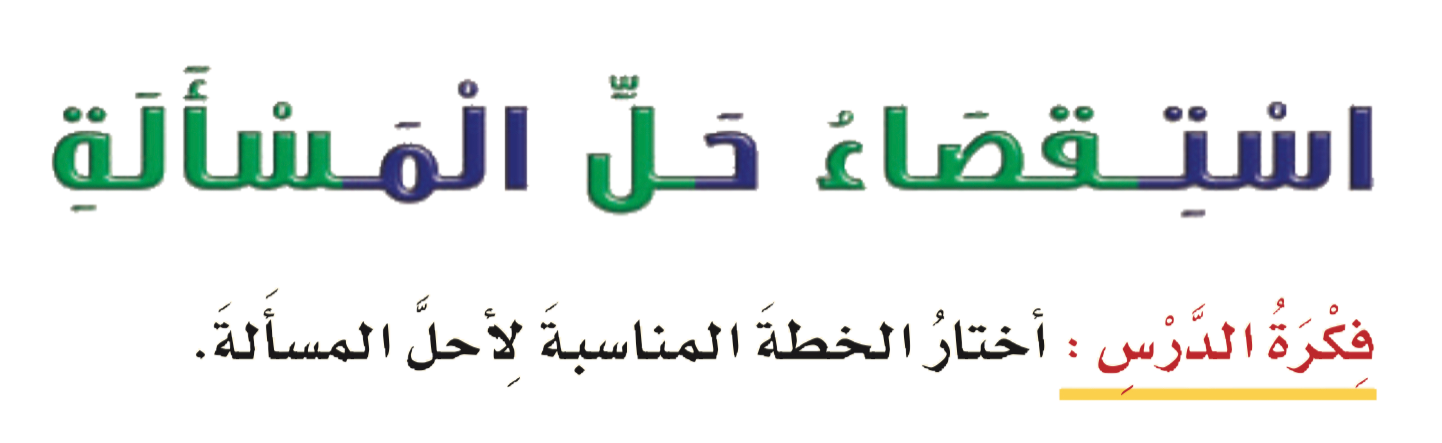 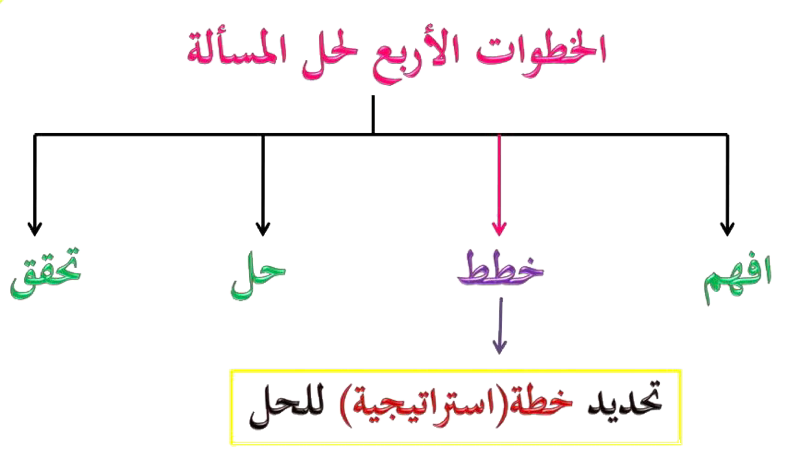 مسألة ١
مسألة ٣
الواجب
مسألة ٥
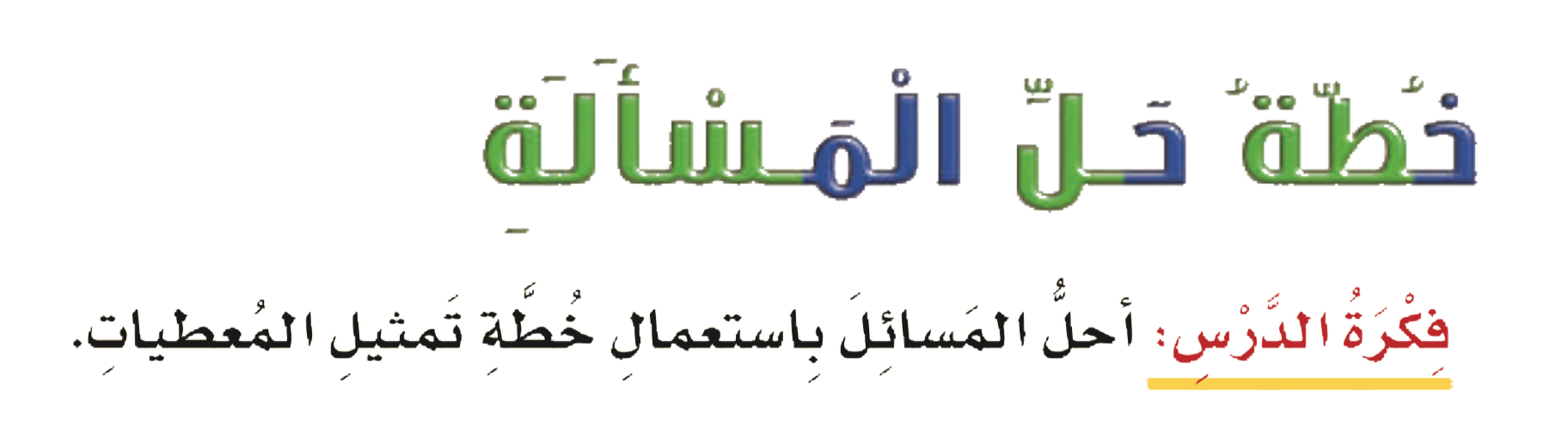 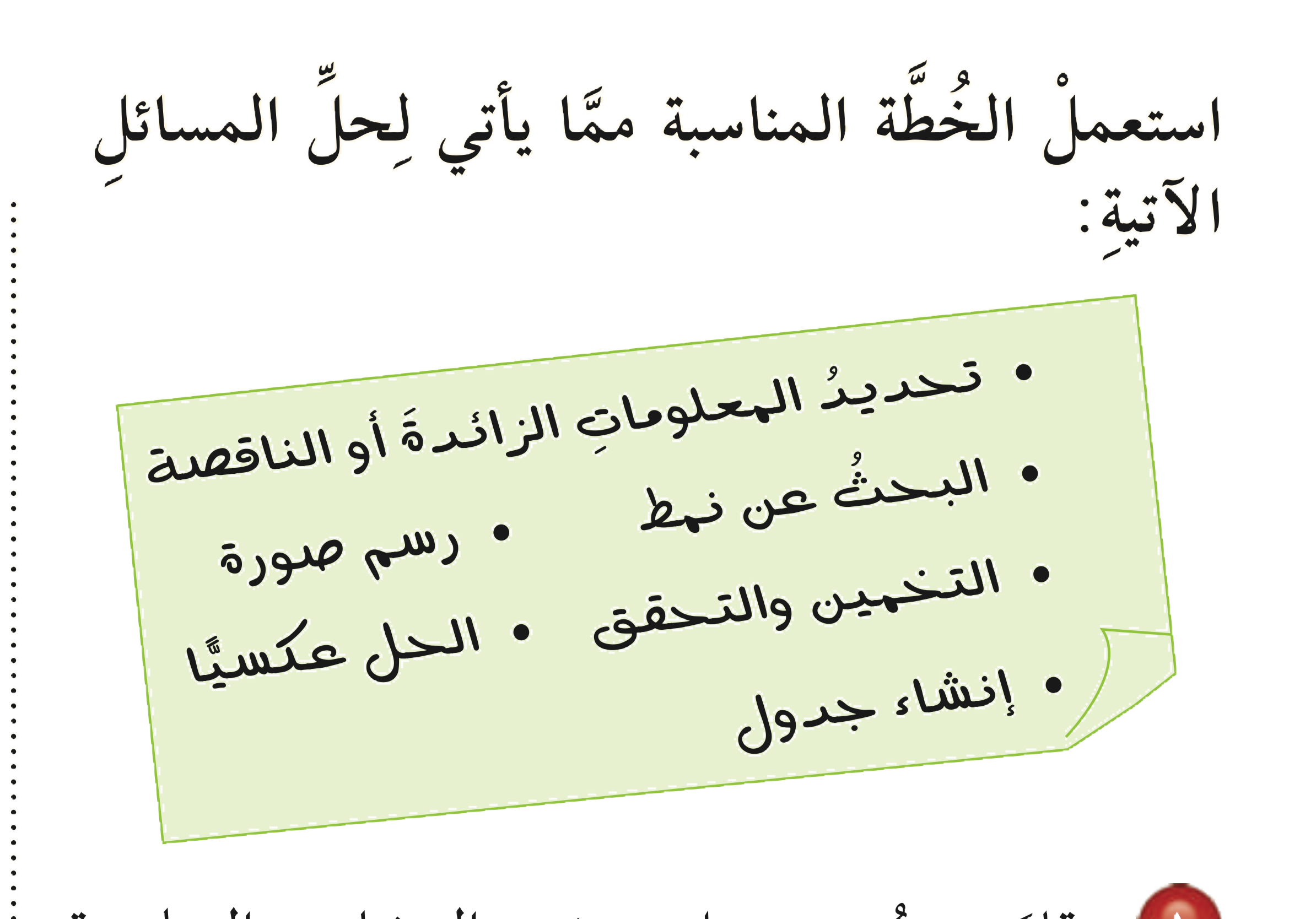 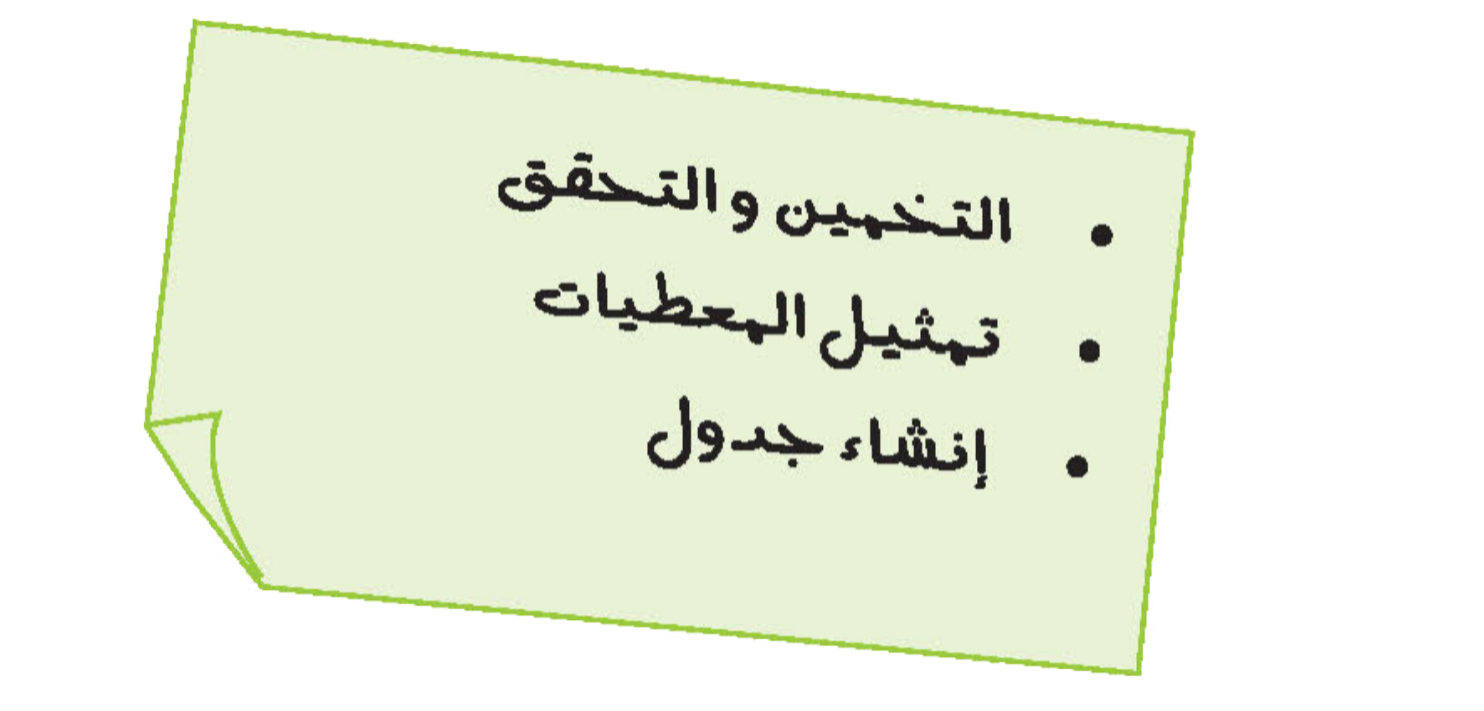 المهارة ٣: جمع أعداد مكونة من عدة أعدا وطرحها
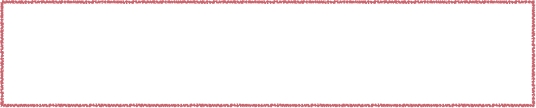 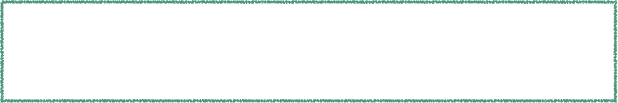 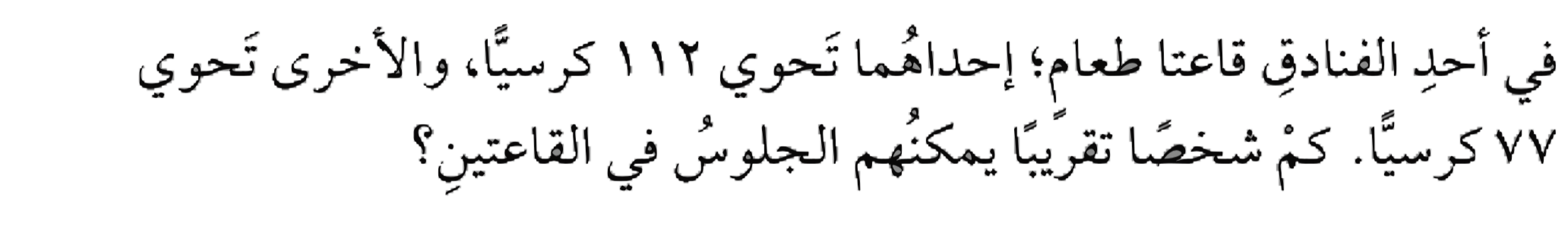 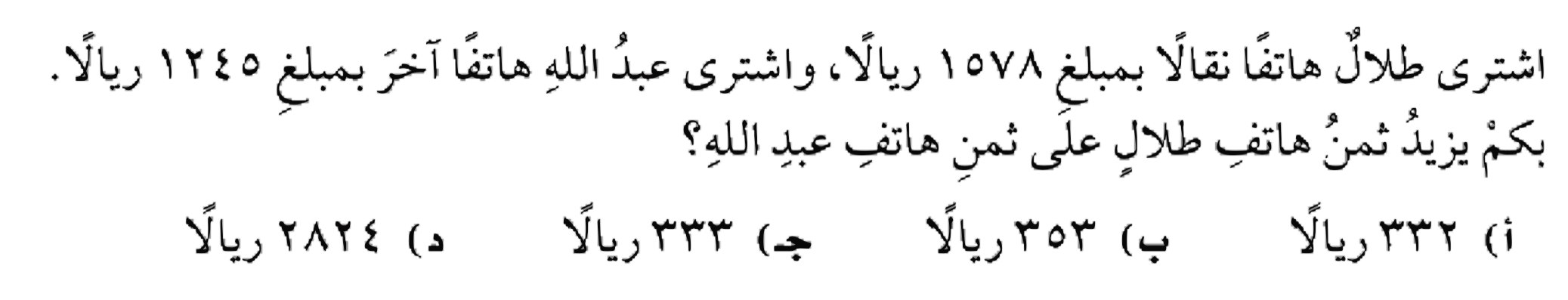 مسألة ١
مسألة ٣
الواجب
مسألة ٥
تعزيز مهارة
١
مسألة ٣
الواجب
المقدمة
مسألة ٥
الحل
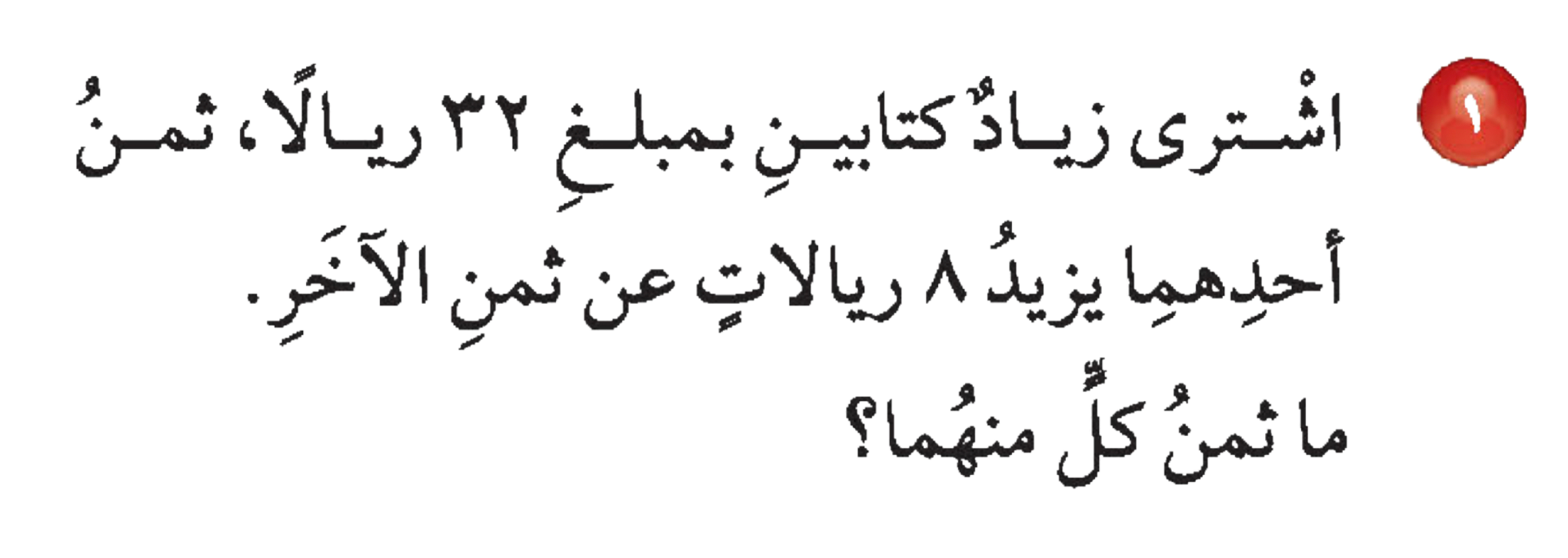 ١
مسألة ٣
الواجب
المقدمة
مسألة ٥
ورقة نقدية من فئة ٥٠ ريال
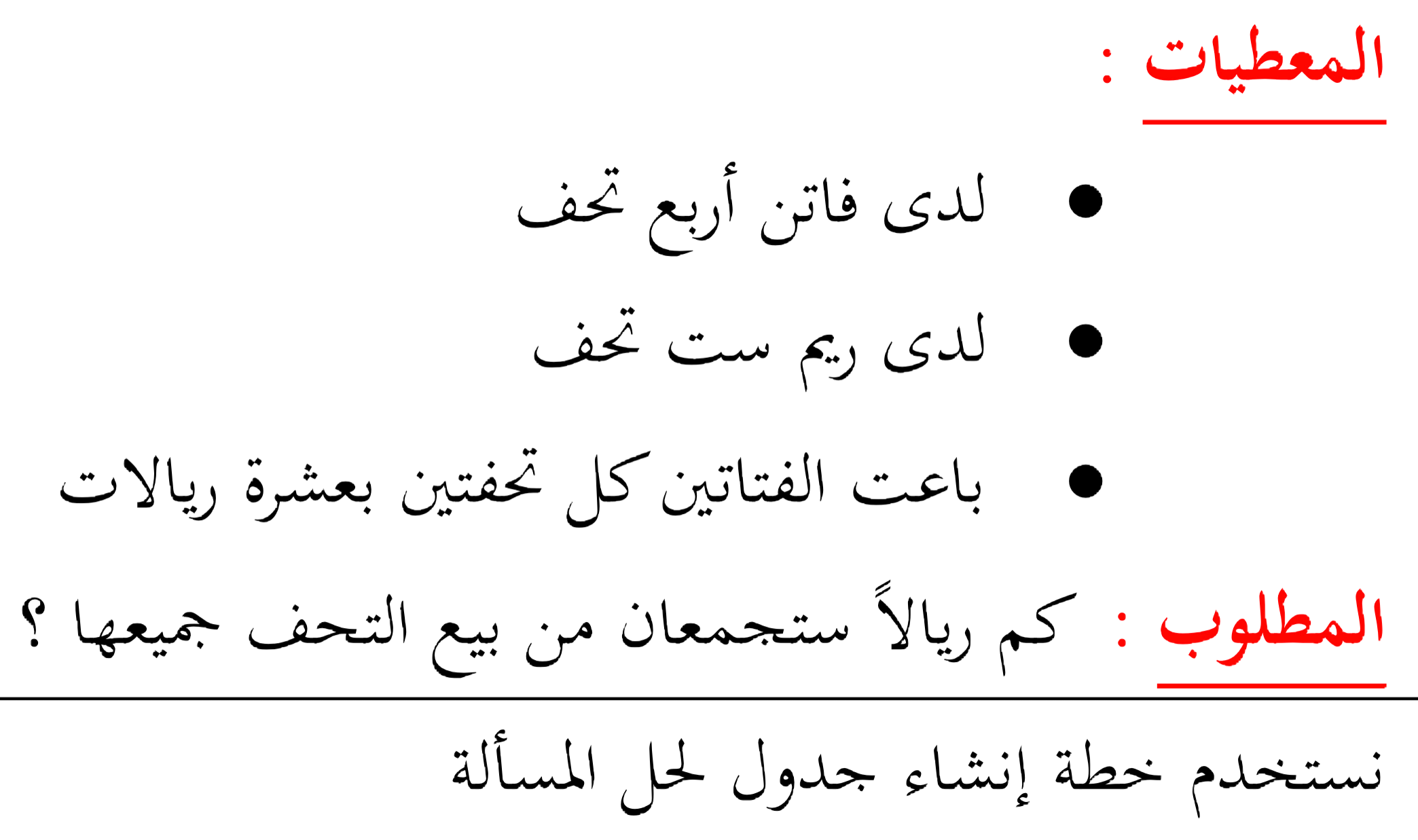 اشترى زياد كتابين بمبلغ ٣٢ ريالاً
ثمن أحد الكتابين يزيد ٨ ريالات عن الآخر
اِفهم
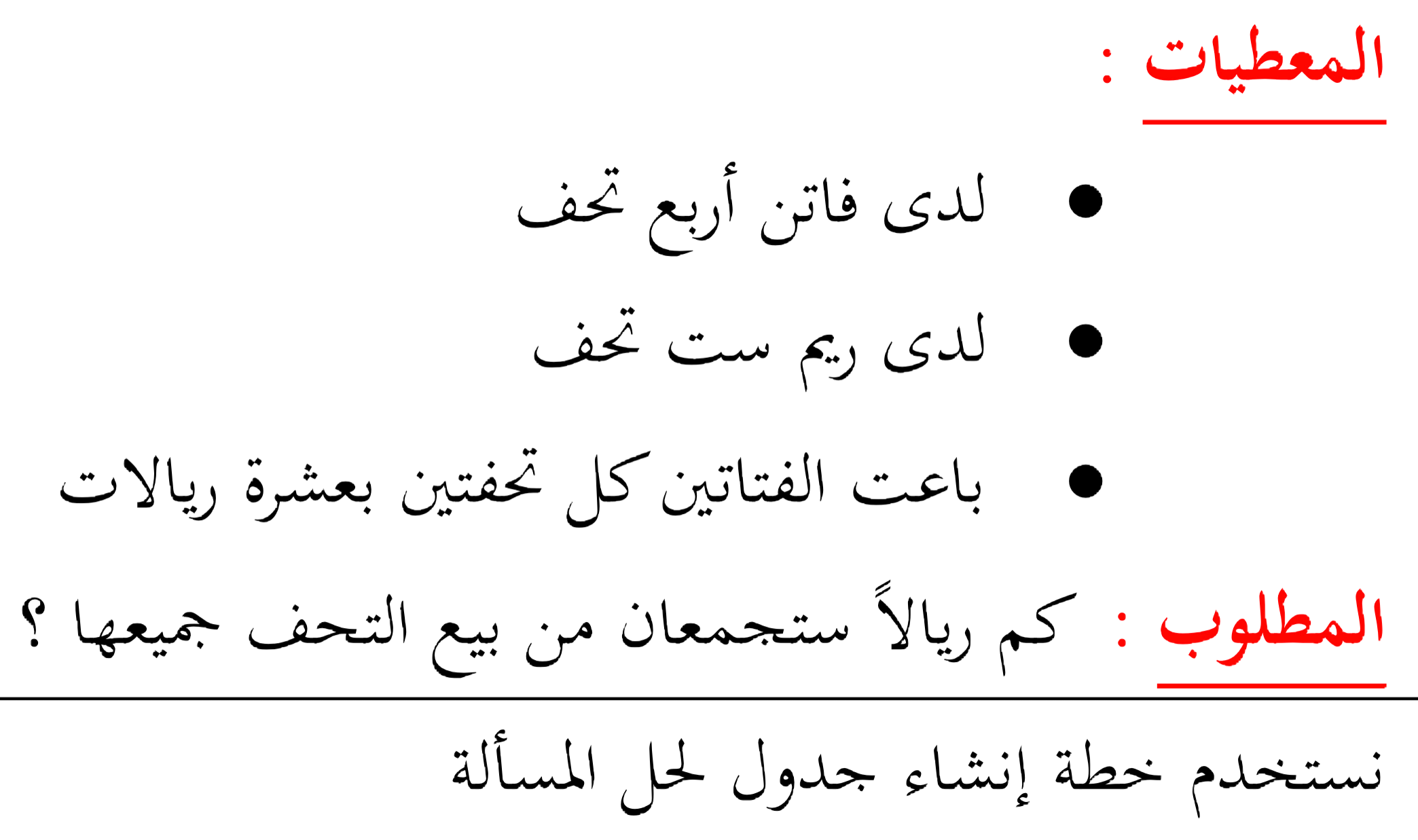 ما ثمن كل منهما ؟
خطط
نستخدم خطة التخمين و التحقق
١
مسألة ٣
الواجب
المقدمة
مسألة ٥
تخمّن عددين يزيد أحدهما عن الآخر ٨ ريالات ثم نجمع للتحقق من أن مجموعهما يعطي ٣٢
تخمين ( ۱ ) : ٥ + ١٣ = ١٨    تخمين غير صحيح
تخمين ( ۲ ) : ۸ + ١٦ = ٢٤    تخمين غير صحيح
تخمين ( ۳ ) : ۱۰ + ۱۸ = ۲۸  تخمين غير صحيح 
تخمين ( ٤ ) : ١٢ + ٢٠ = ٣٢   تخمين صحيح 

إذن ثمن أحد الكتابين ١٢ ريالاً و ثمن الآخر ٢٠ ريالاً . نبدأ من الحل
حل
٢٠ - ١٢ =٨    ثمن أحدهما يزي ٨ ريالات عن الآخر
٢٠ + ١٢ = ٣٢  ثمن الكتابين معاً ٣٢ ريال  ، إذاً الاجابة صحيحة
تحقق
٣
مسألة ١
الواجب
المقدمة
مسألة ٥
الحل
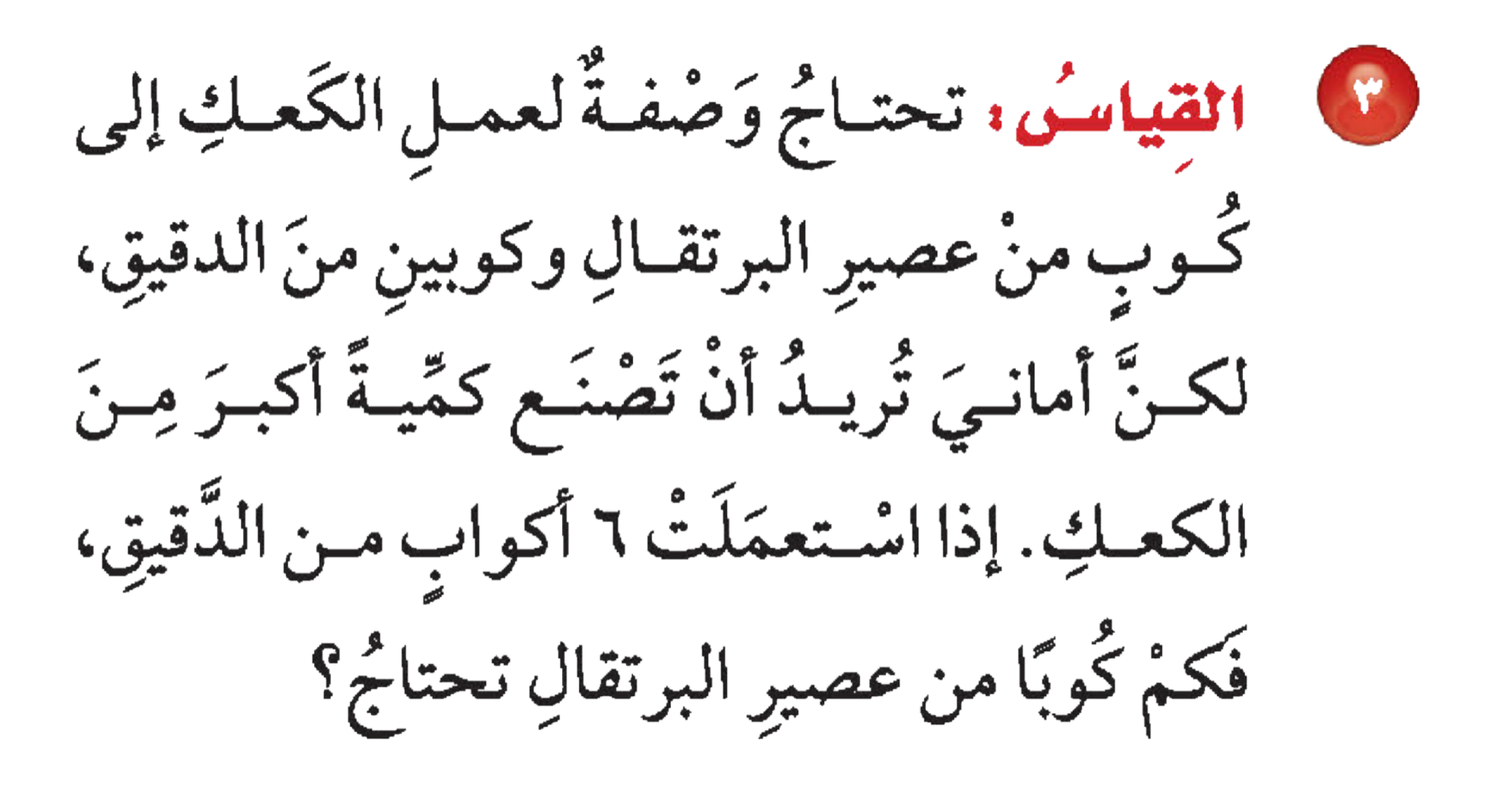 ٣
مسألة ١
الواجب
المقدمة
مسألة ٥
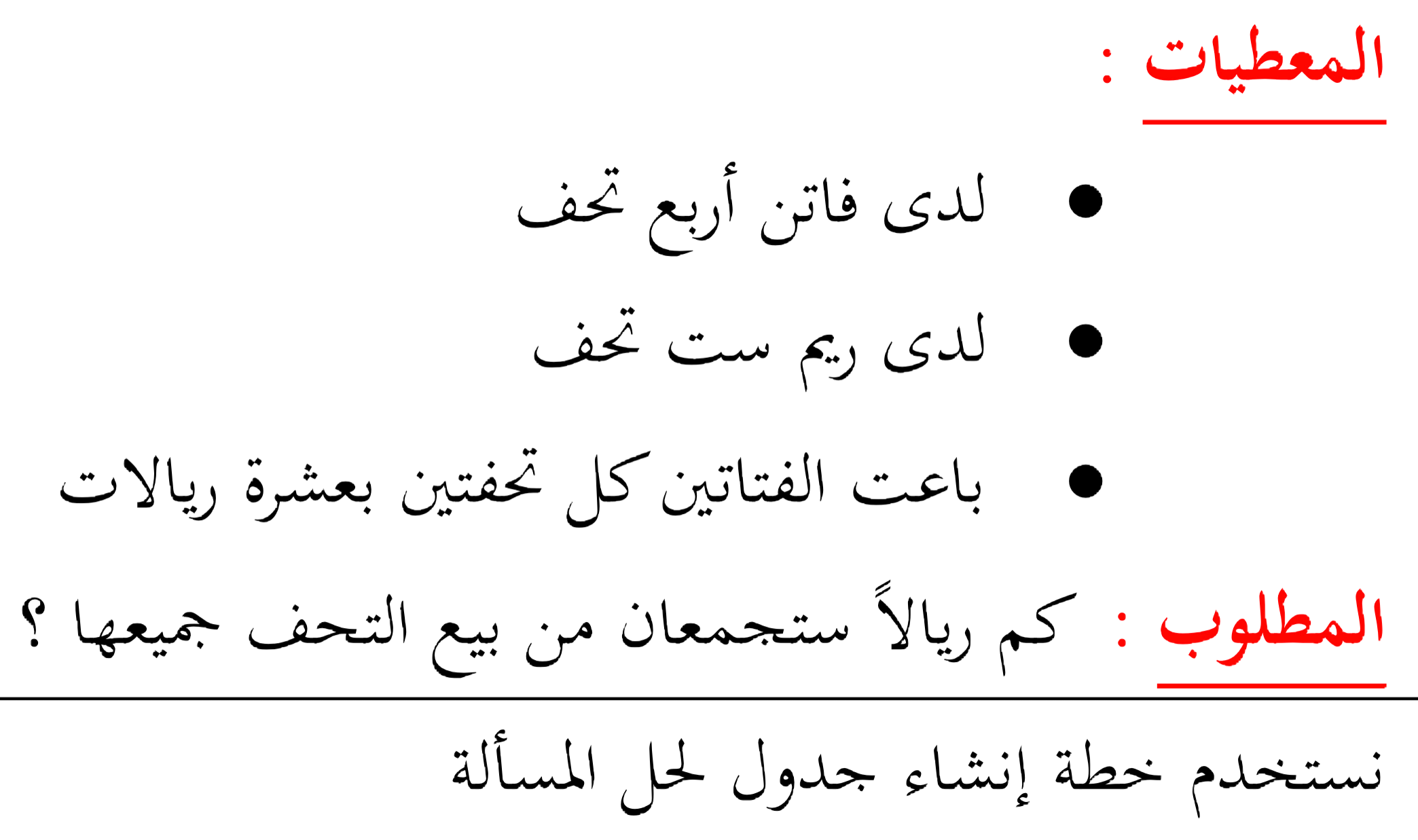 تحتاج وصفة لعمل الكعك إلى كوب من عصير البرتقال و كوبين من الدقيق 
استعملت أماني ٦ أكواب من الدقيق لصنع كمية أكبر .
اِفهم
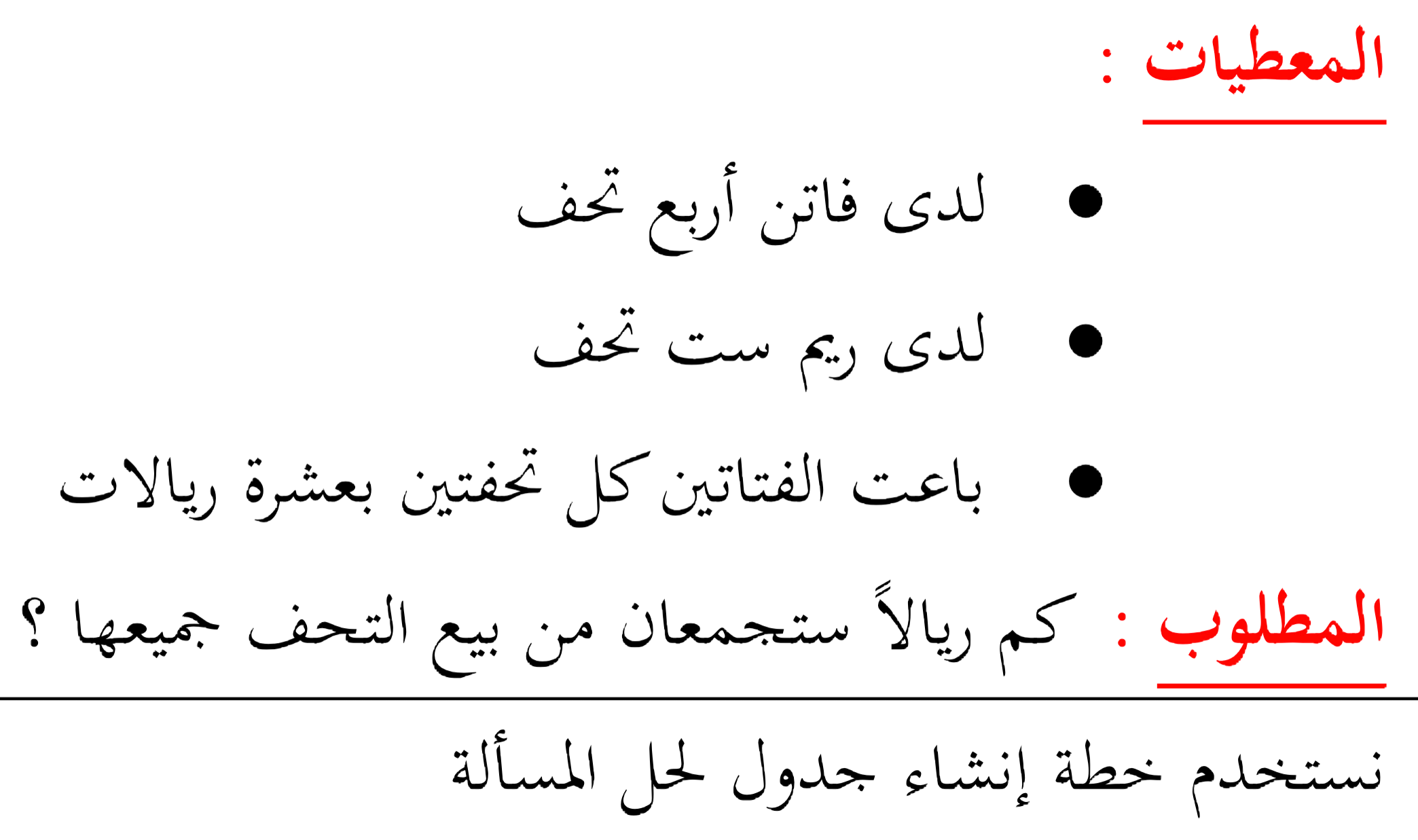 كم كوبا من عصير البرتقال تحتاج ؟
خطط
خطة تمثيل المسالة
٣
مسألة ١
الواجب
المقدمة
مسألة ٥
نستعمل قطع العد الحمراء لتمثيل أكواب الدقيق و قطع العد الصفراء لتمثيل أكواب عصير البرتقال
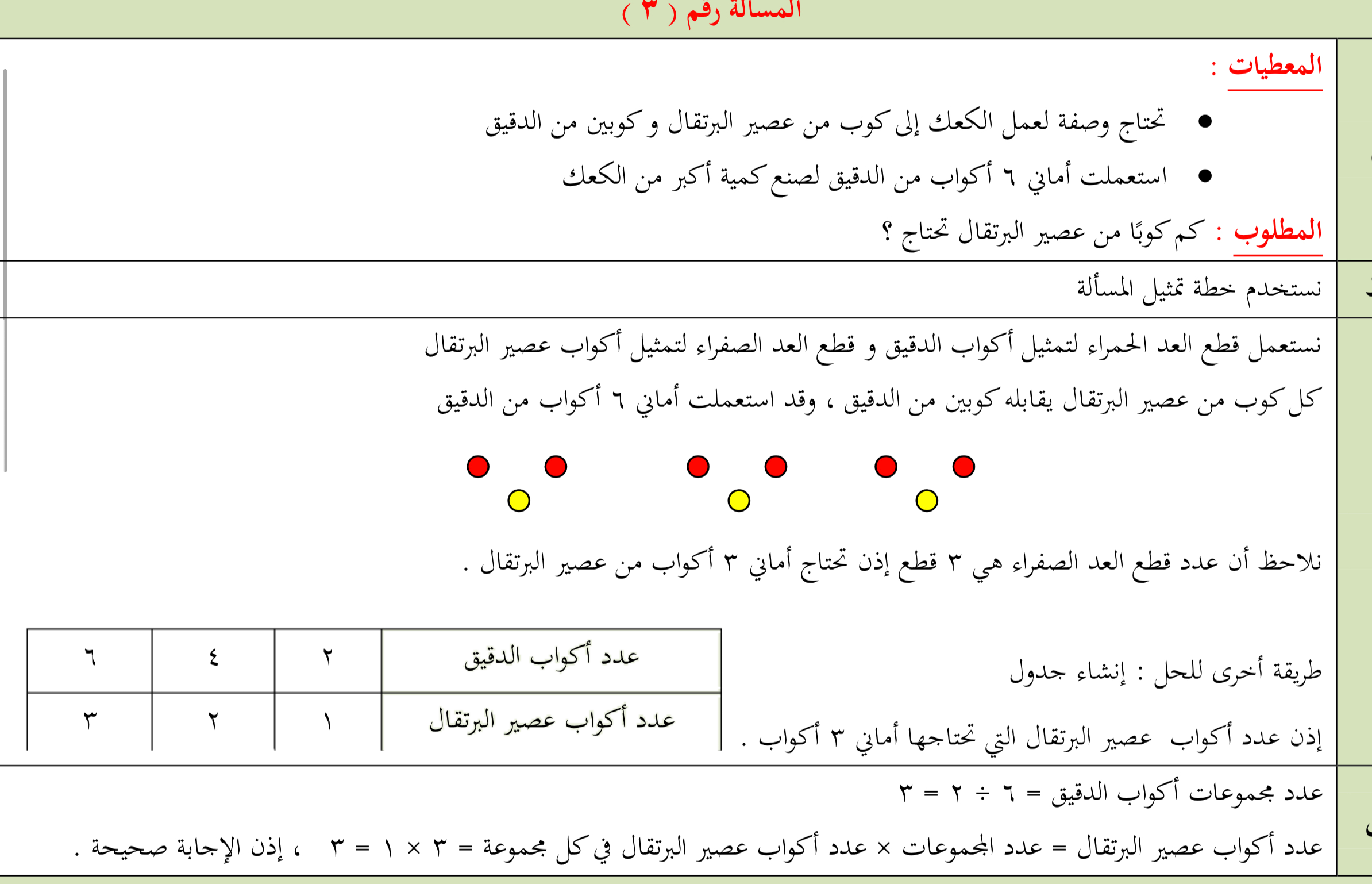 حل
و كل كوب من عصير البرتقال يقابله كوبين من الدقيق ، وقد استعملت أماني ٦ أكواب من الدقيق
نلاحظ أن عدد . قطع العد الصفراء هي ٣ قطع إذن تحتاج أماني ٣ أكواب من عصير البرتقال .
تحقق
عدد مجموعات أكواب الدقيق = ٦ ÷  ٢ = ٣
عدد أكواب عصير البرتقال = عدد المجموعات × عدد أكواب عصير البرتقال في كل مجموعة = ٣ × ١ = ٣ ، إذن الإجابة صحيحة
٥
مسألة ١
مسألة ٣
الواجب
المقدمة
الحل
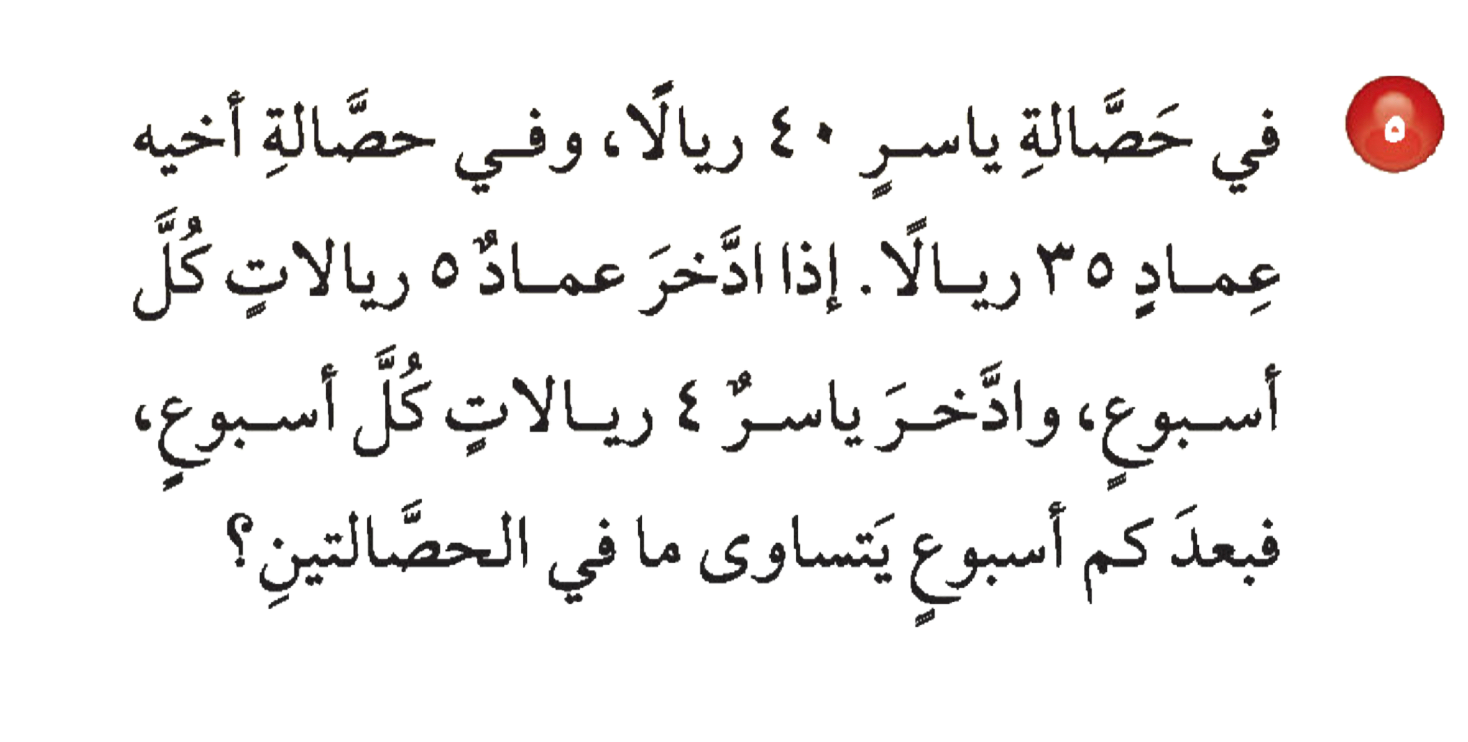 ٥
مسألة ١
مسألة ٣
الواجب
المقدمة
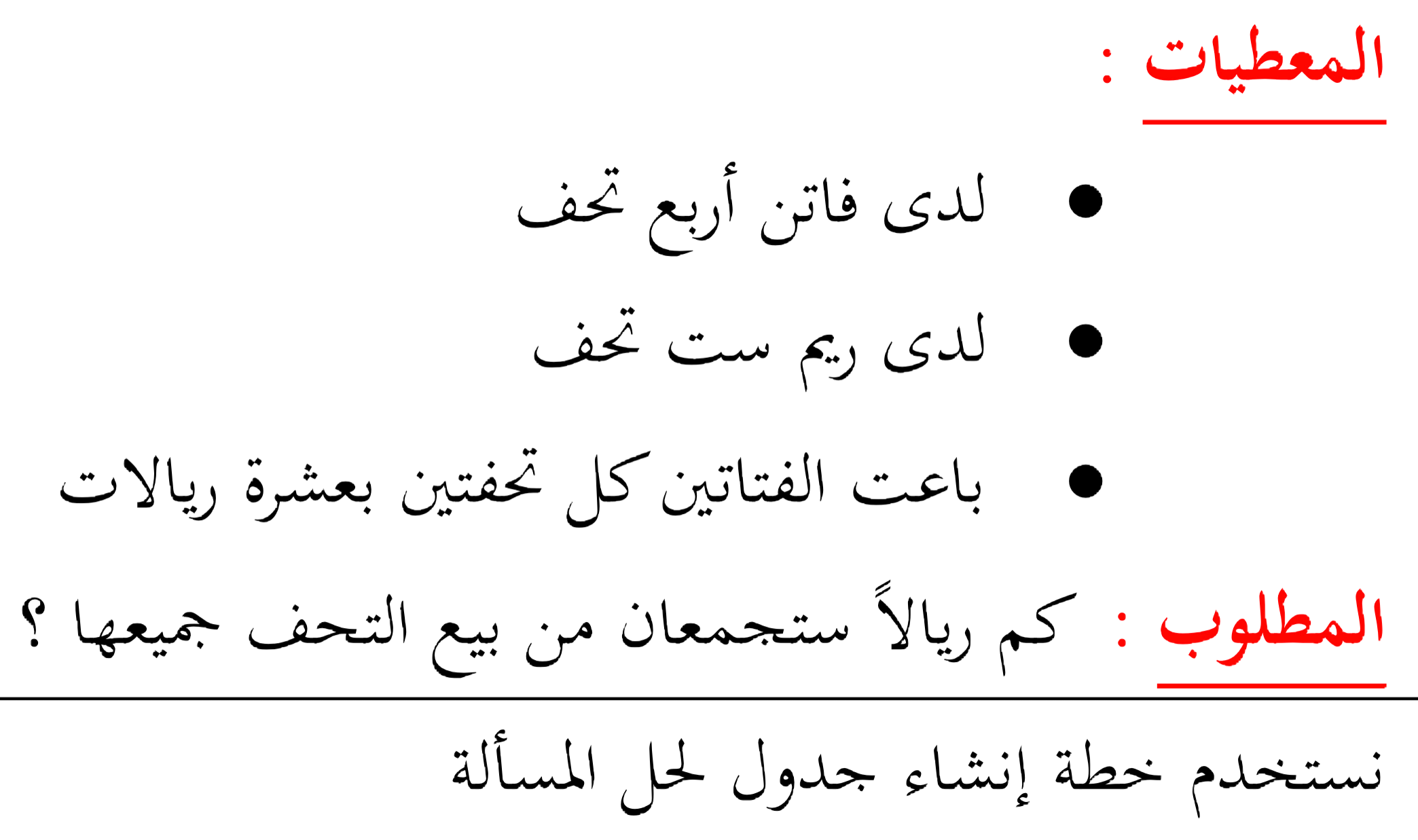 في حصالة ياسر ٤٠ ريالاً
 في حصالة أخيه عماد ٣٥ ريالاً 
ادخر عماد ٥ ريالات كل أسبوع
 ادخر ياسر ٤ ريالات كل أسبوع
اِفهم
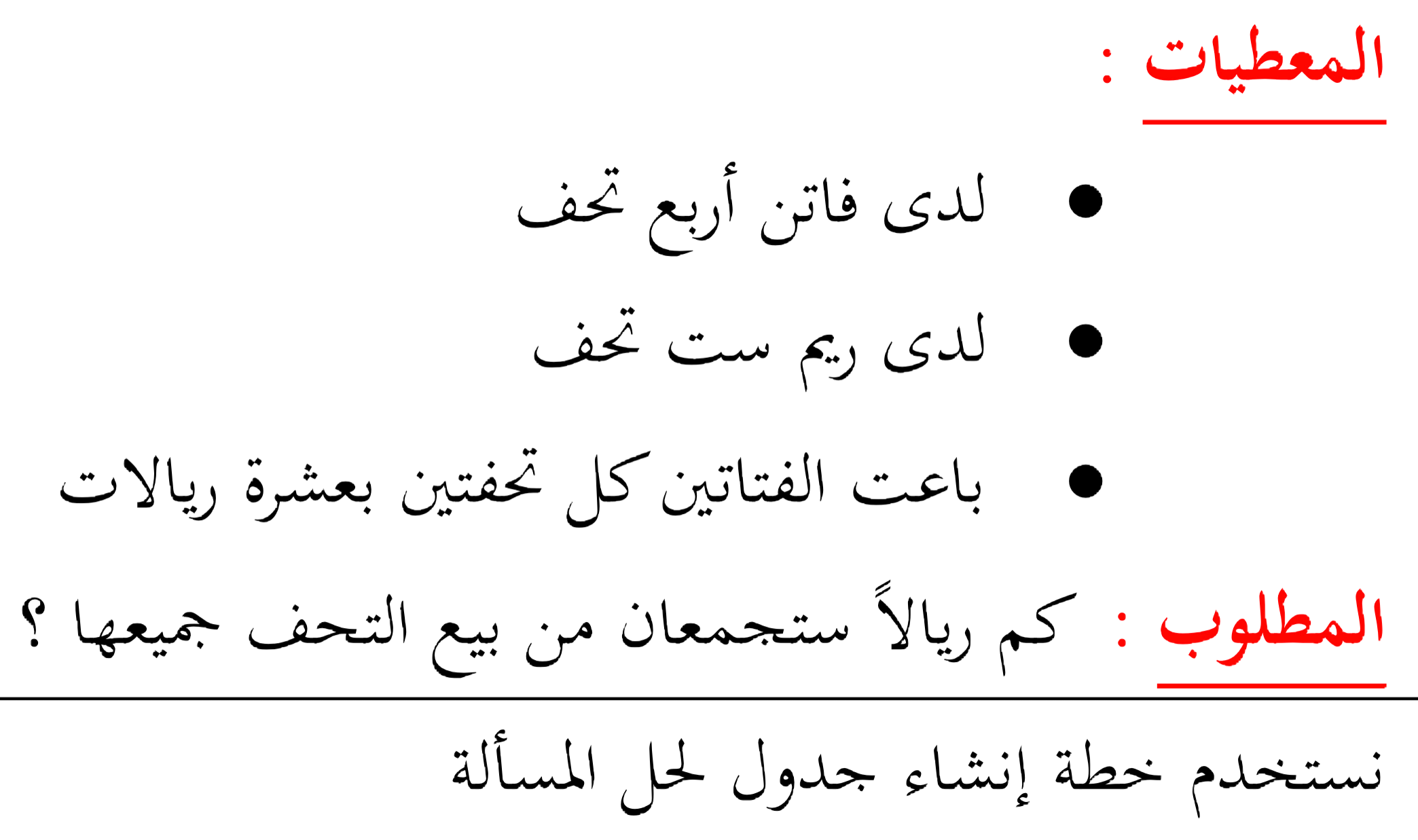 بعد كم أسبوع يتساوى ما في الحصالتين ؟
خطط
خطة إنشاء جدول لحل المسألة
٥
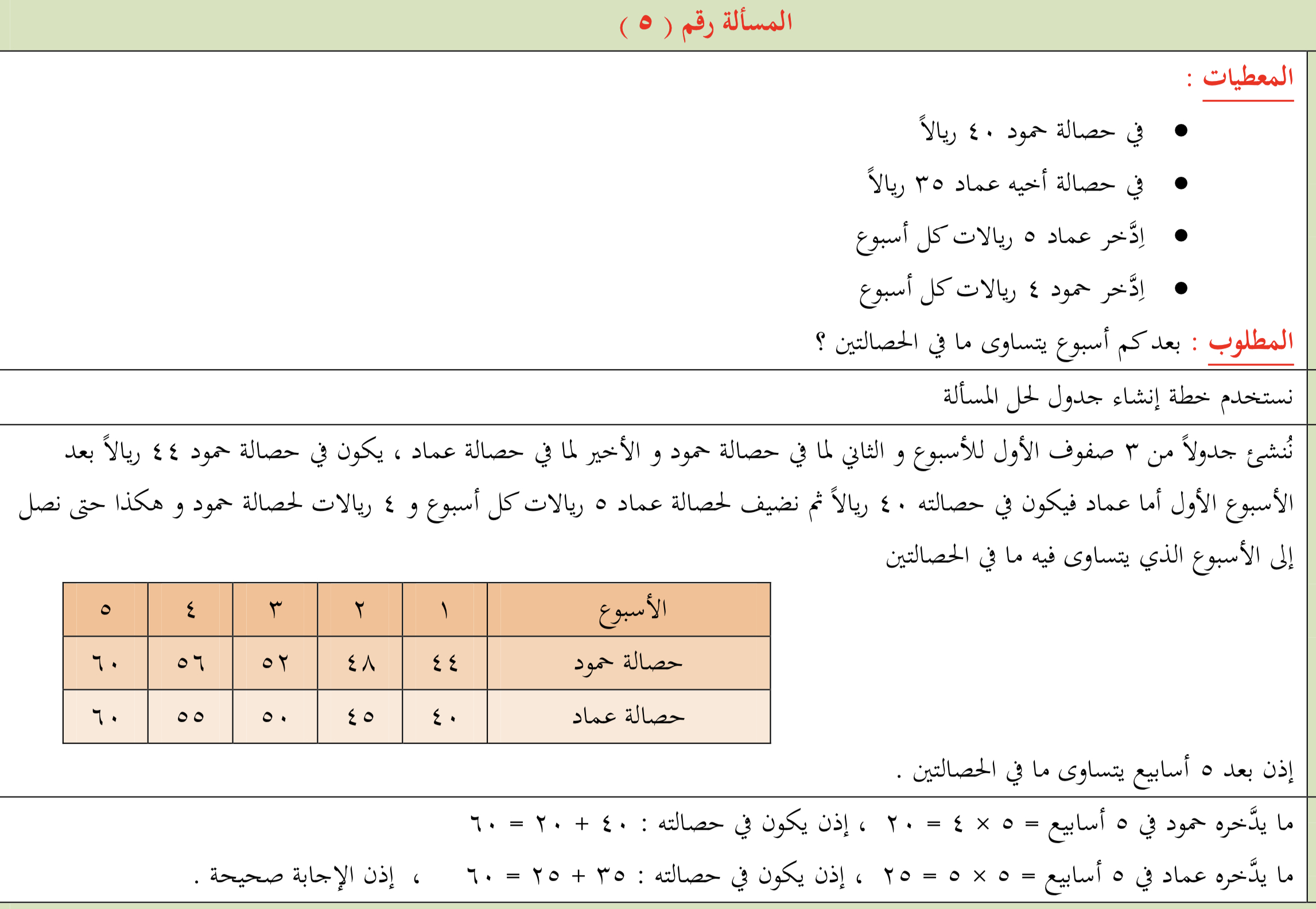 مسألة ١
مسألة ٣
الواجب
المقدمة
ياسر
عماد
حل
إذن بعد ٥ أسابيع يتساوى ما في الحصالتين
ما يدخره ياسر في ٥ أسابيع = ٥ × ٤ = ۲۰ ، إذن يكون في حصالته : ٤٠ + ۲۰ = ٦٠ 
ما يدخره عماد في ٥ أسابيع : = ٥ × ٥ = ٢٥ ، إذن يكون في حصالته : ٣٥ + ٢٥ = ٦٠ ، 
إذن الإجابة صحيحة .
تحقق
الواجب
٢ ، ٧
١٧
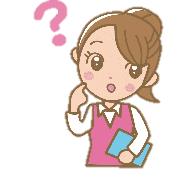 مسألة ١
مسألة ٣
سؤال
المقدمة
مسألة ٥
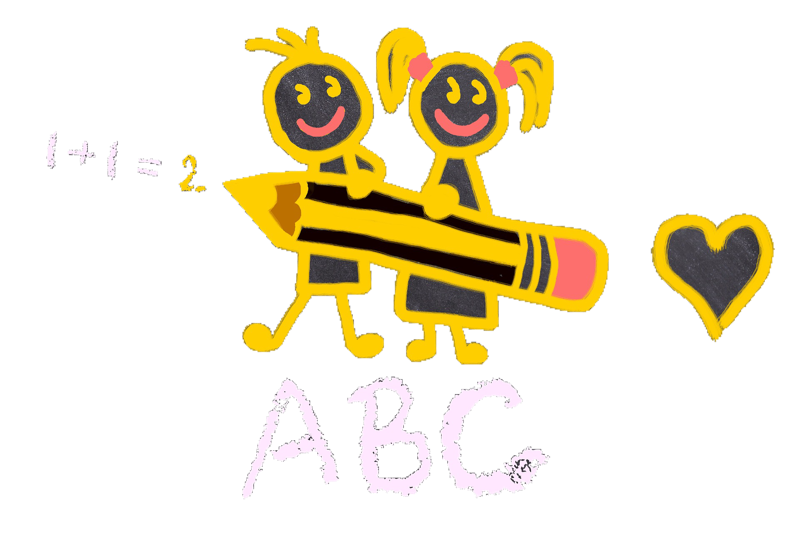 صفحة
ختاماً
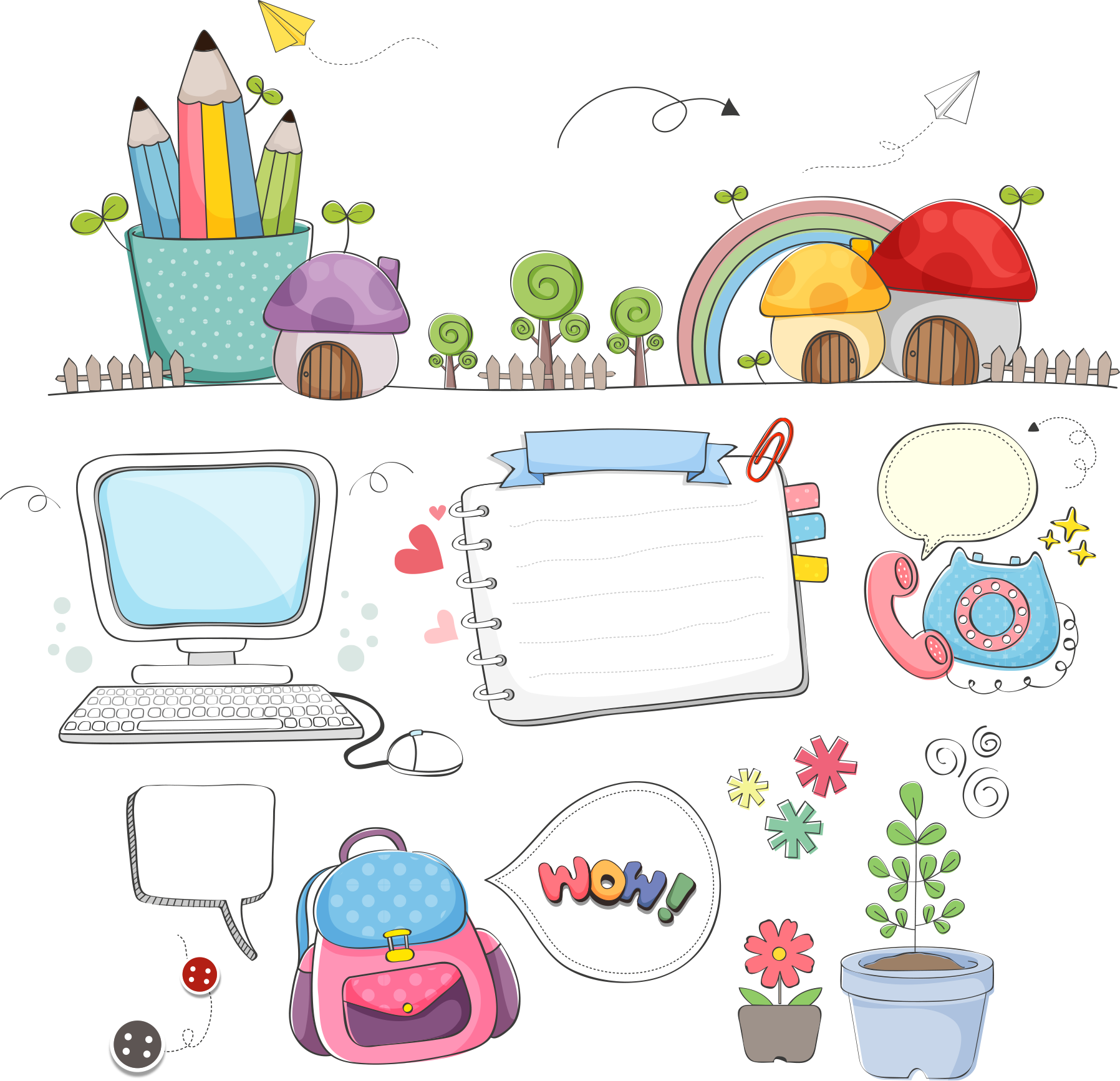 إنّ النجاح هو محصِّلة اجتهادات صغيرة تتراكم يوماً بعد يوم.